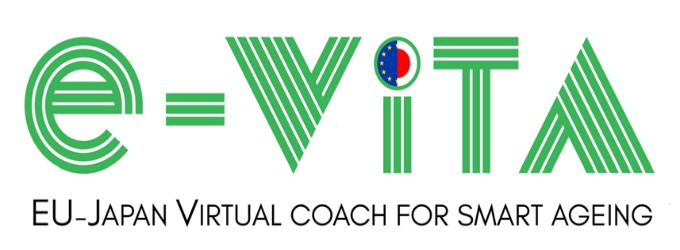 e-VITA Activities Daily LivingICSR 2022 Workshop
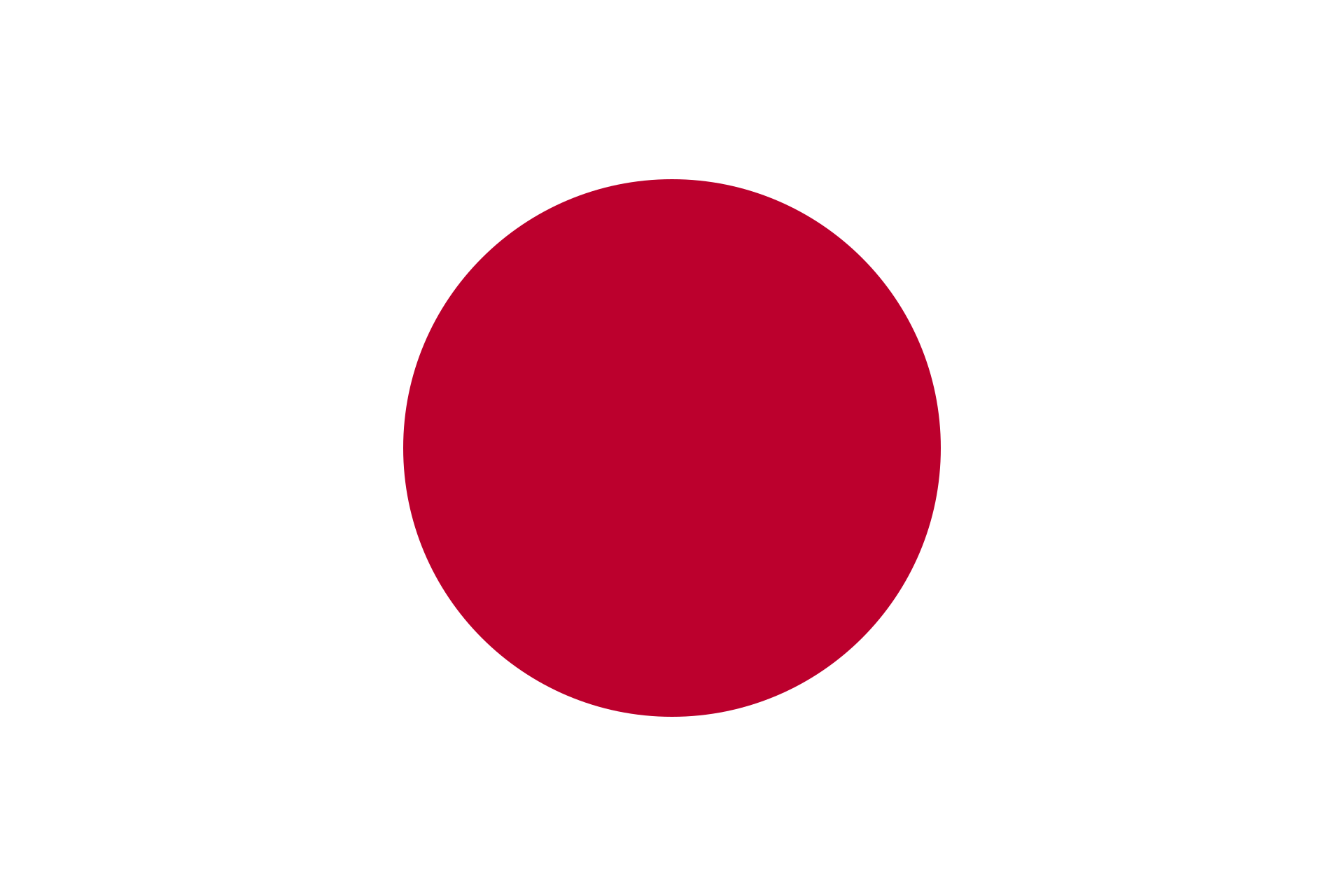 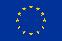 The project has received funding from the European Union H2020 Programme under grant agreement n° 101016453.
The Japanese consortium received funding by the Japanese Ministry of Internal Affairs and Communication (MIC). Grant n° JPJ000595
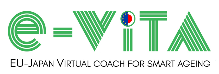 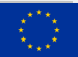 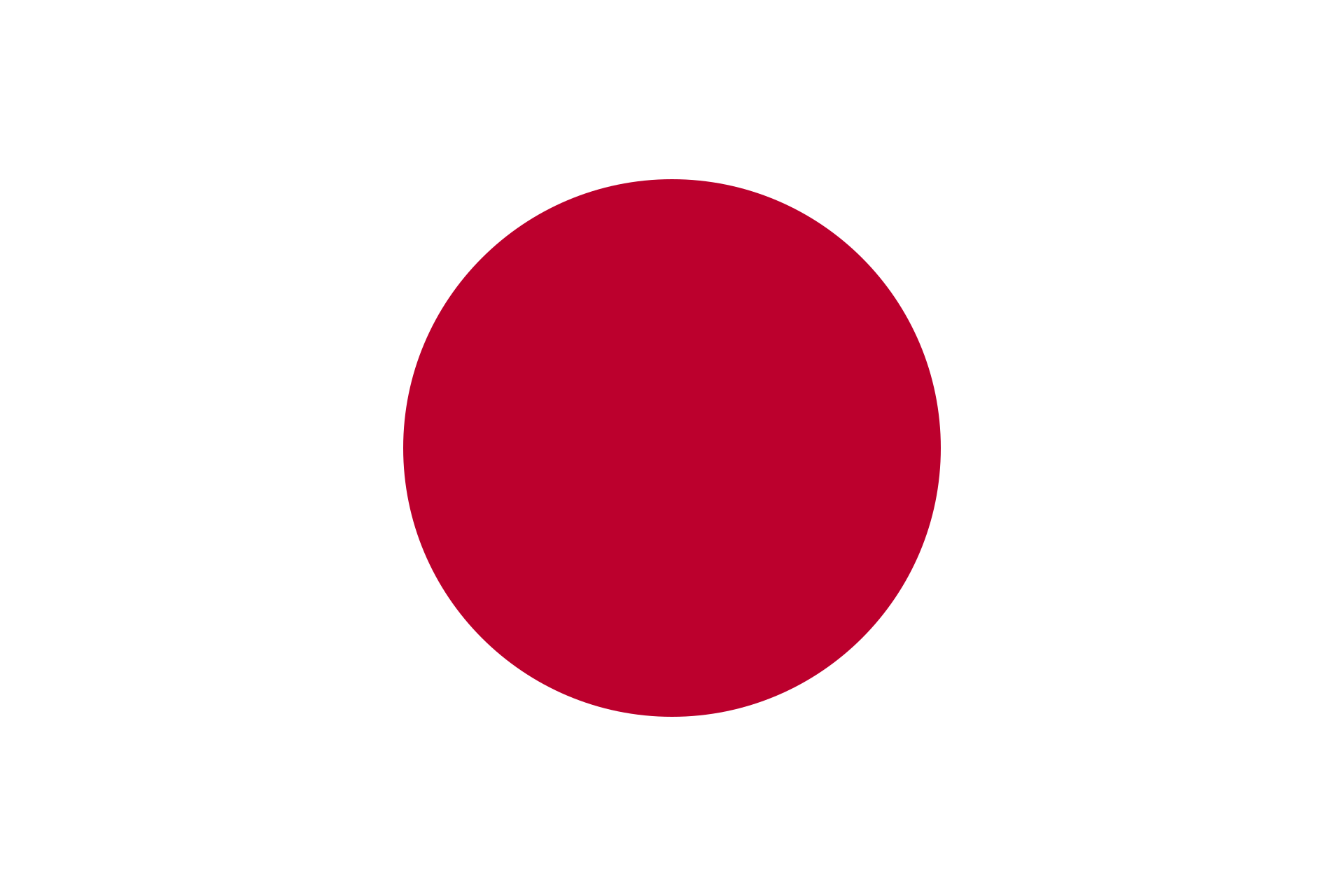 Summary
Objective
Contextualisation 
Smart living sensors (SLS)
Home sensors
Wearable sensors - smartwatch
Wearable sensors - smartphone
Trustworthy AI
Integration
Fiware standard
Data Fusion Platform (DFP)
2 solutions
Architecture example
2
Objective
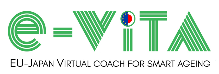 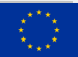 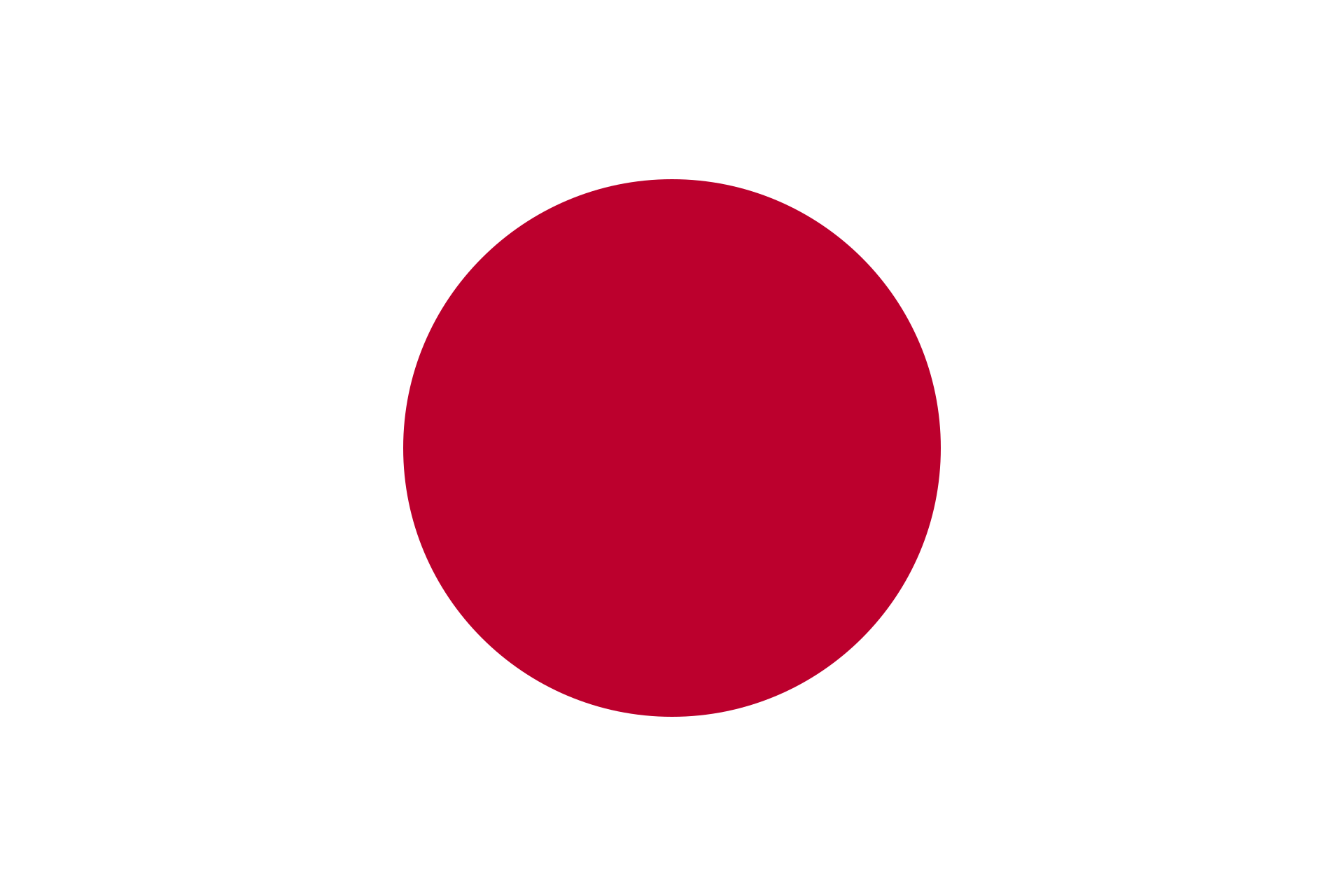 E-Vita objective 2 :

Develop an advanced intercultural virtual coach with seamless integration of smart living technologies, advanced AI and tailored dialogue interaction
3
Contextualisation - SLS
Home sensors
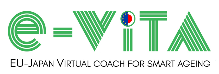 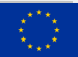 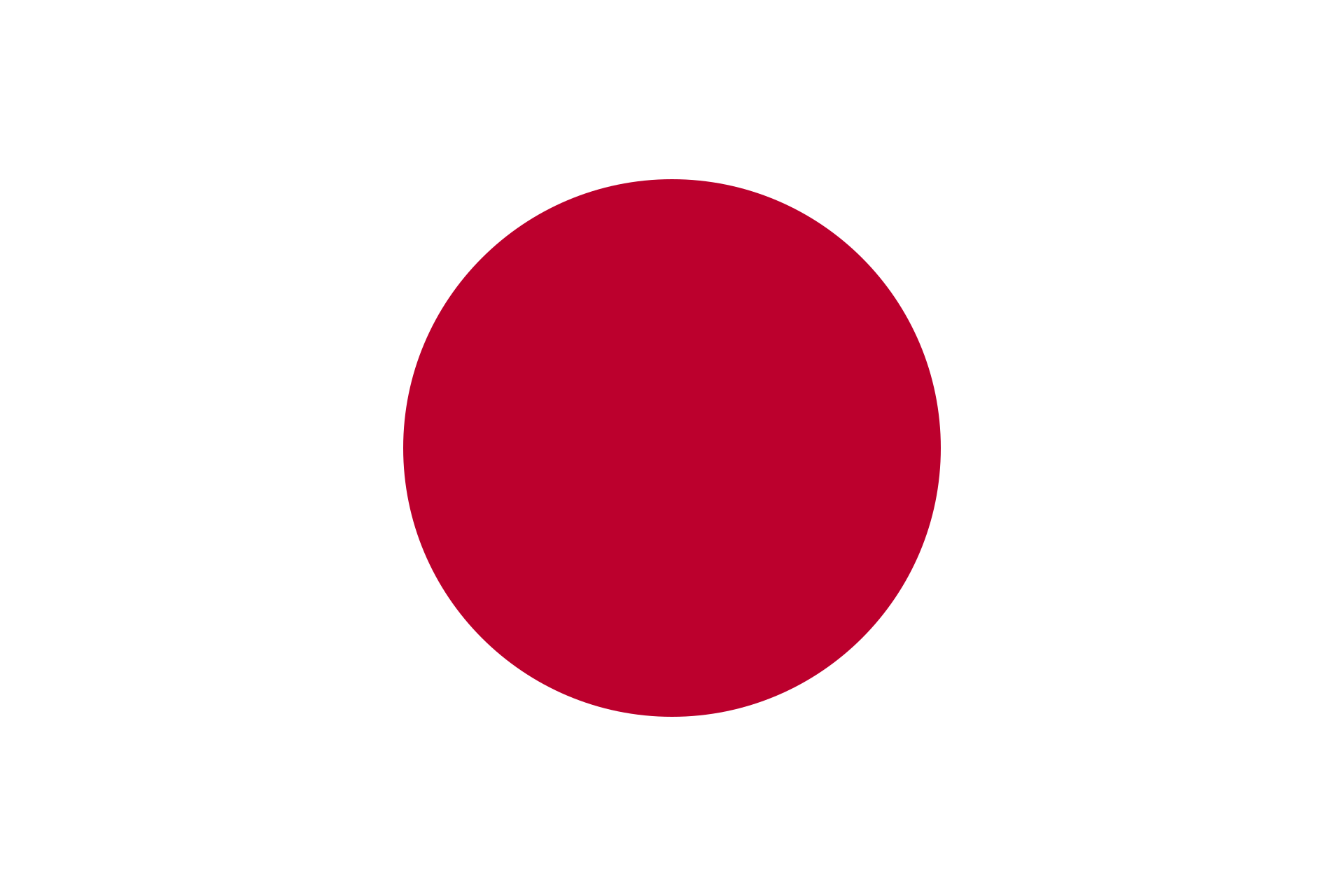 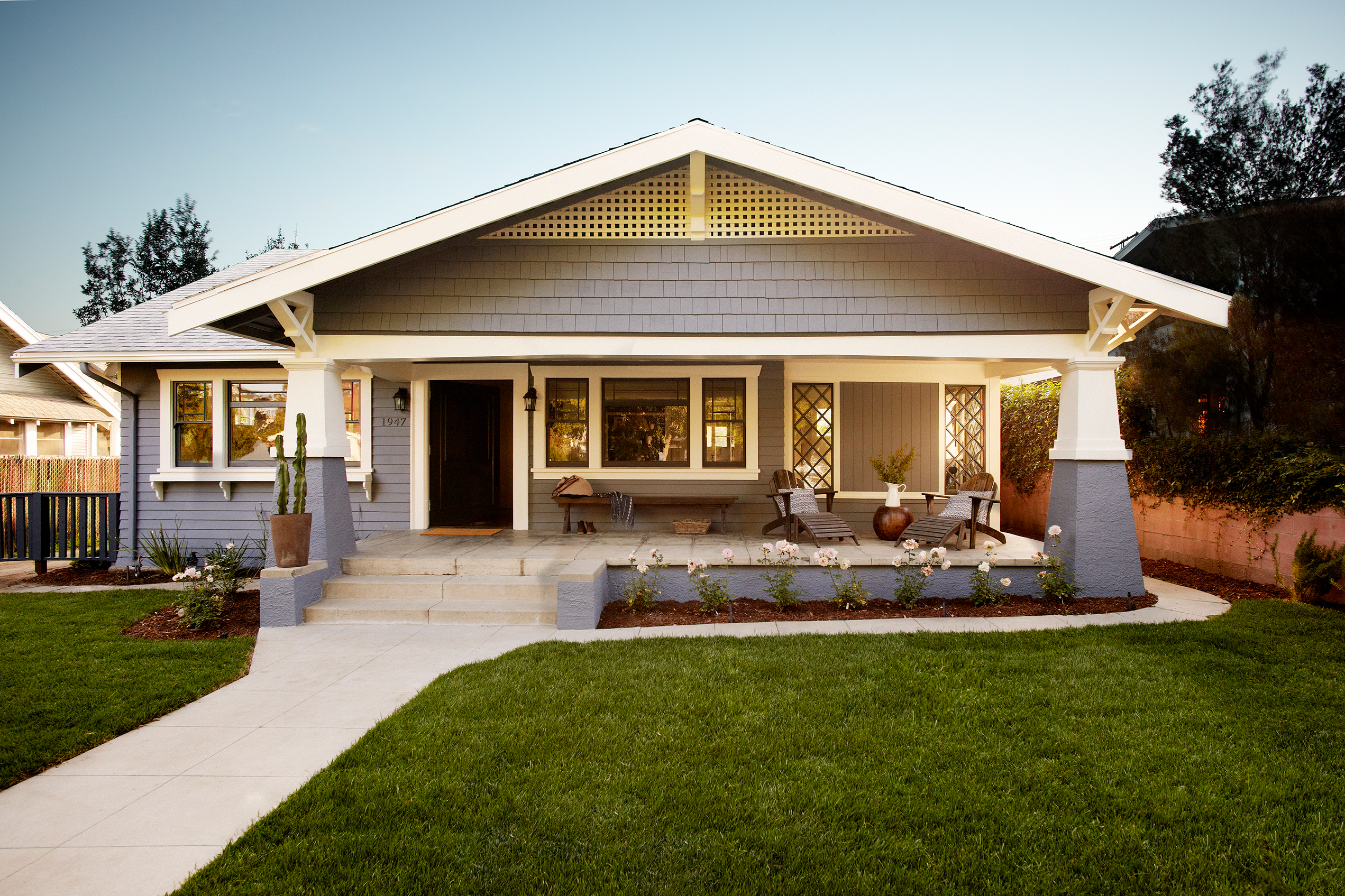 PIR sensor : Is there someone in the room ?
Contact sensor : Is my door open ?
Climate sensor: Is the house warm enough?
4
Contextualisation - SLS
Wearable sensors - smartwatch
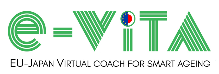 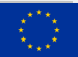 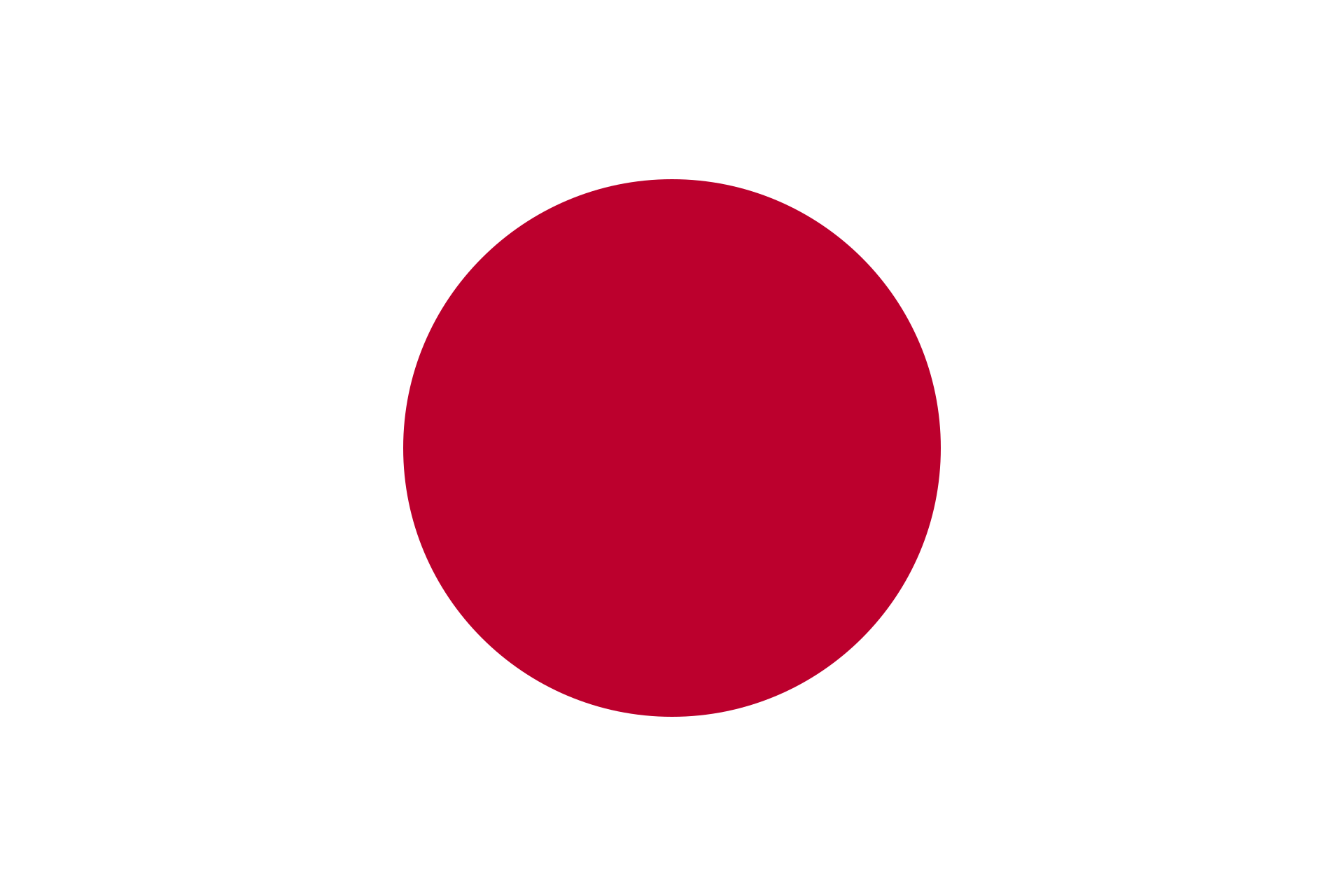 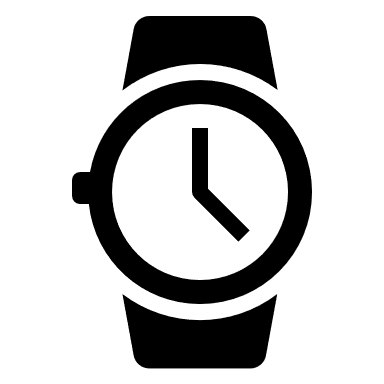 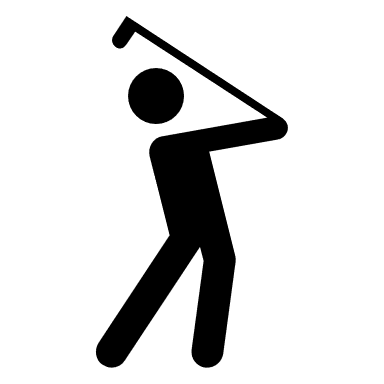 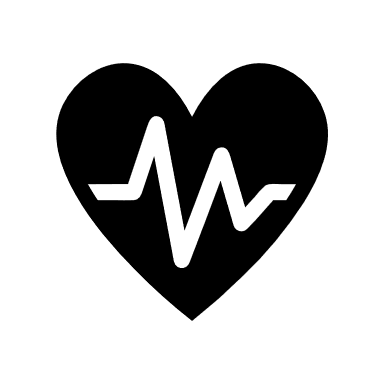 Optical sensor : Heart rate & SPO2
Inertial sensor: accelerometer, gyroscope
Other sensors: magnetometer, altimeter, etc
5
Contextualisation - SLS
Wearable sensors - smartphone
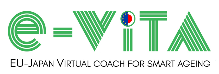 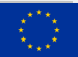 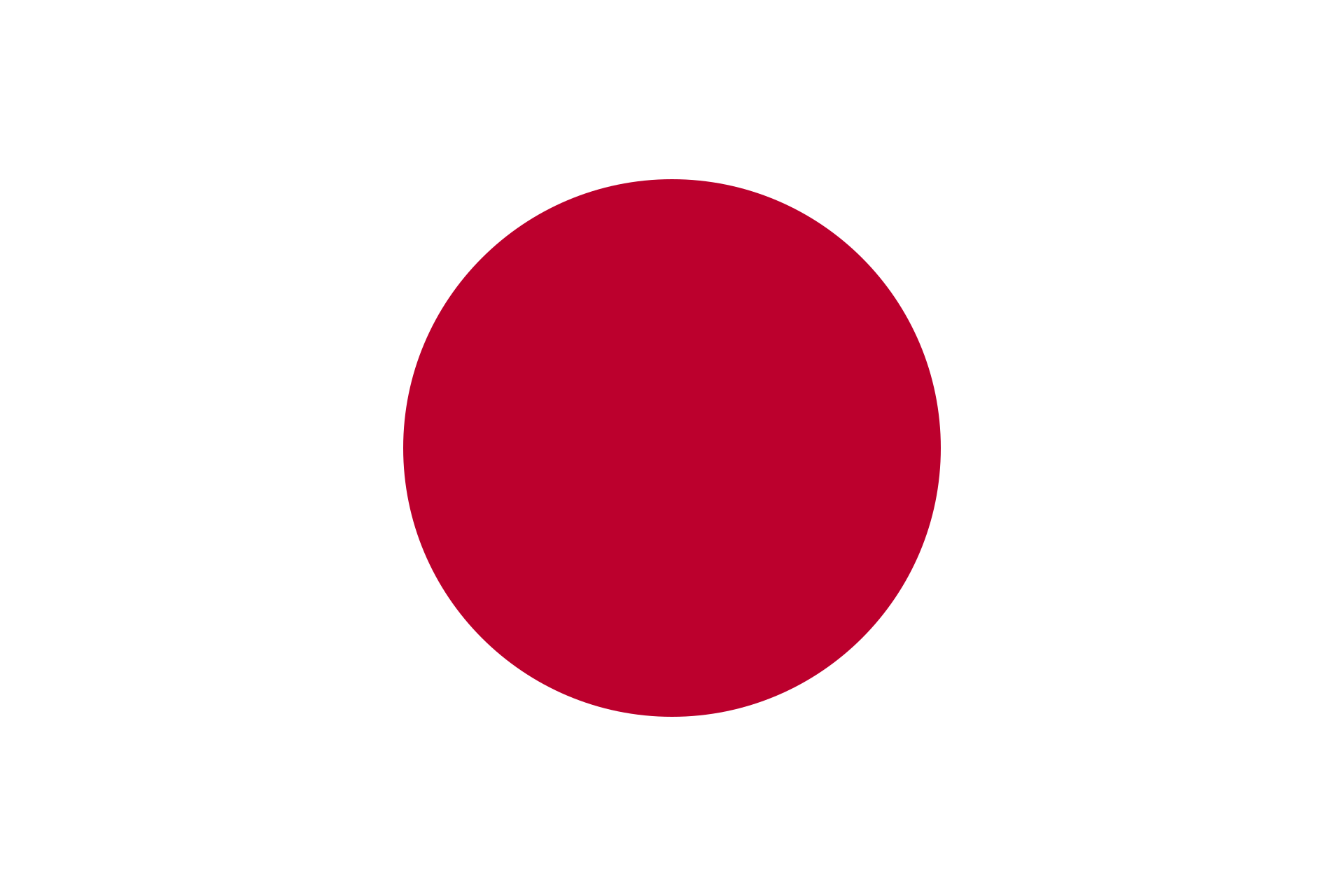 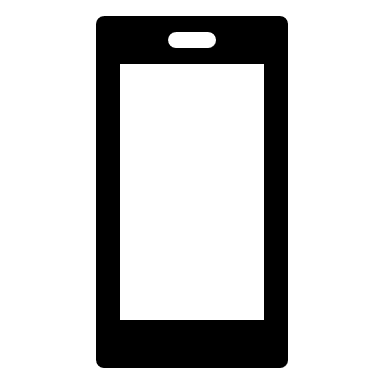 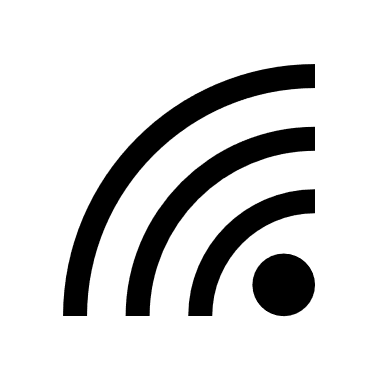 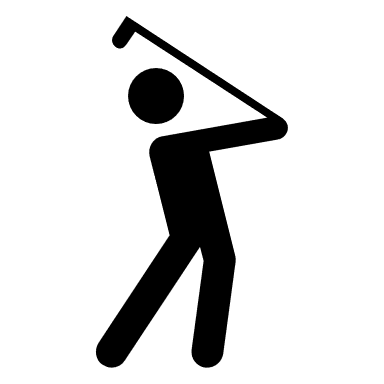 Connected to Internet
Inertial sensor: accelerometer, gyroscope
Other sensors: magnetometer, altimeter, GPS, etc
6
Contextualisation - SLS
Wearable sensors - smartwatch
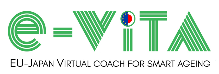 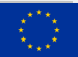 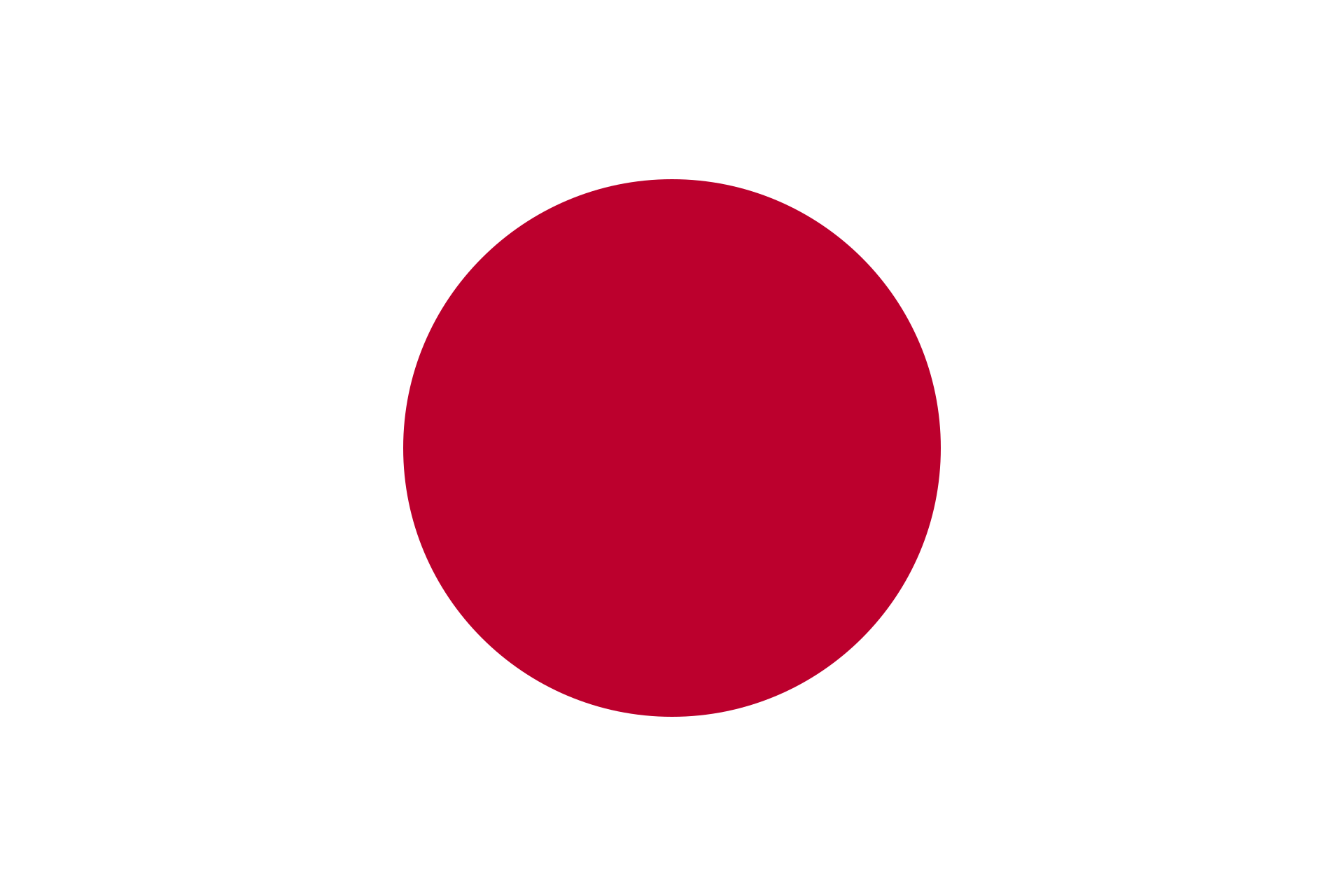 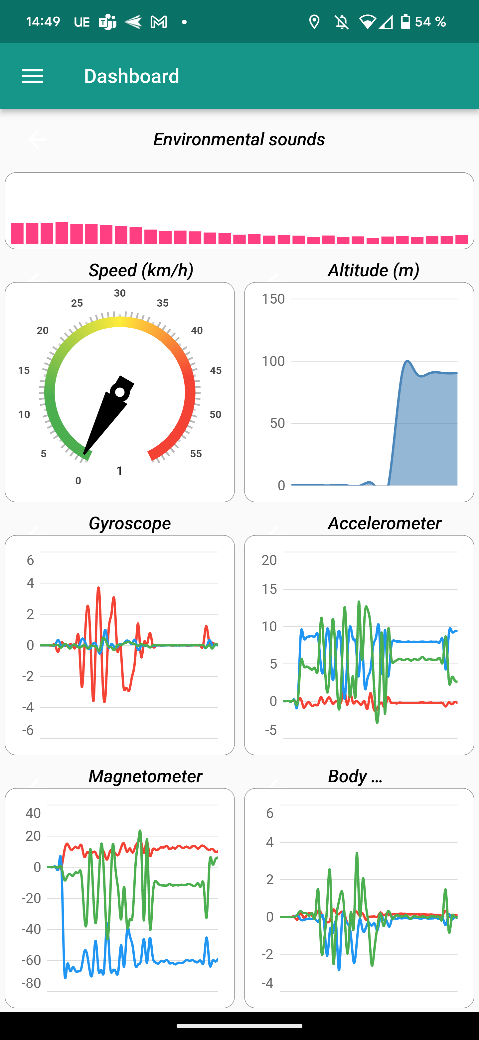 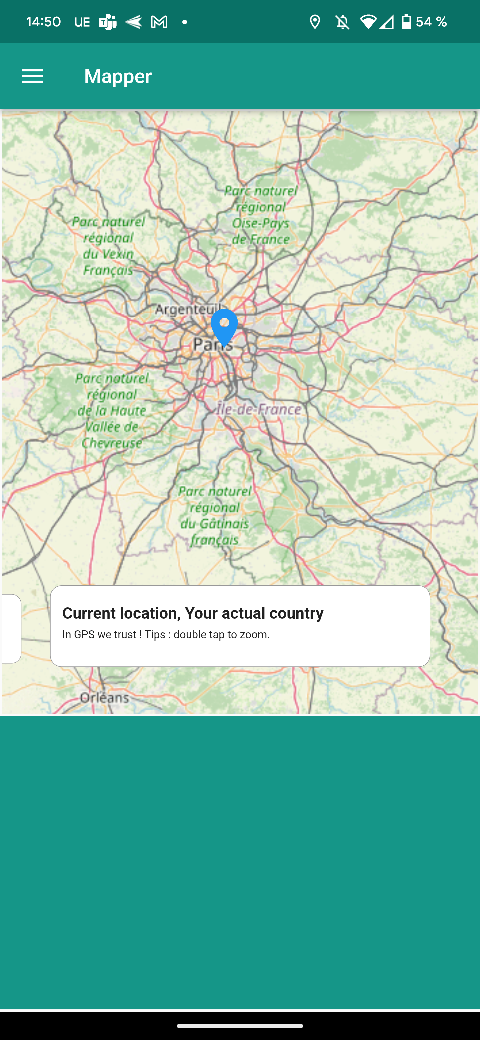 7
Contextualisation - Trustworthy AI
ADL computing
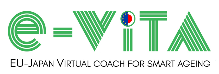 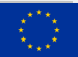 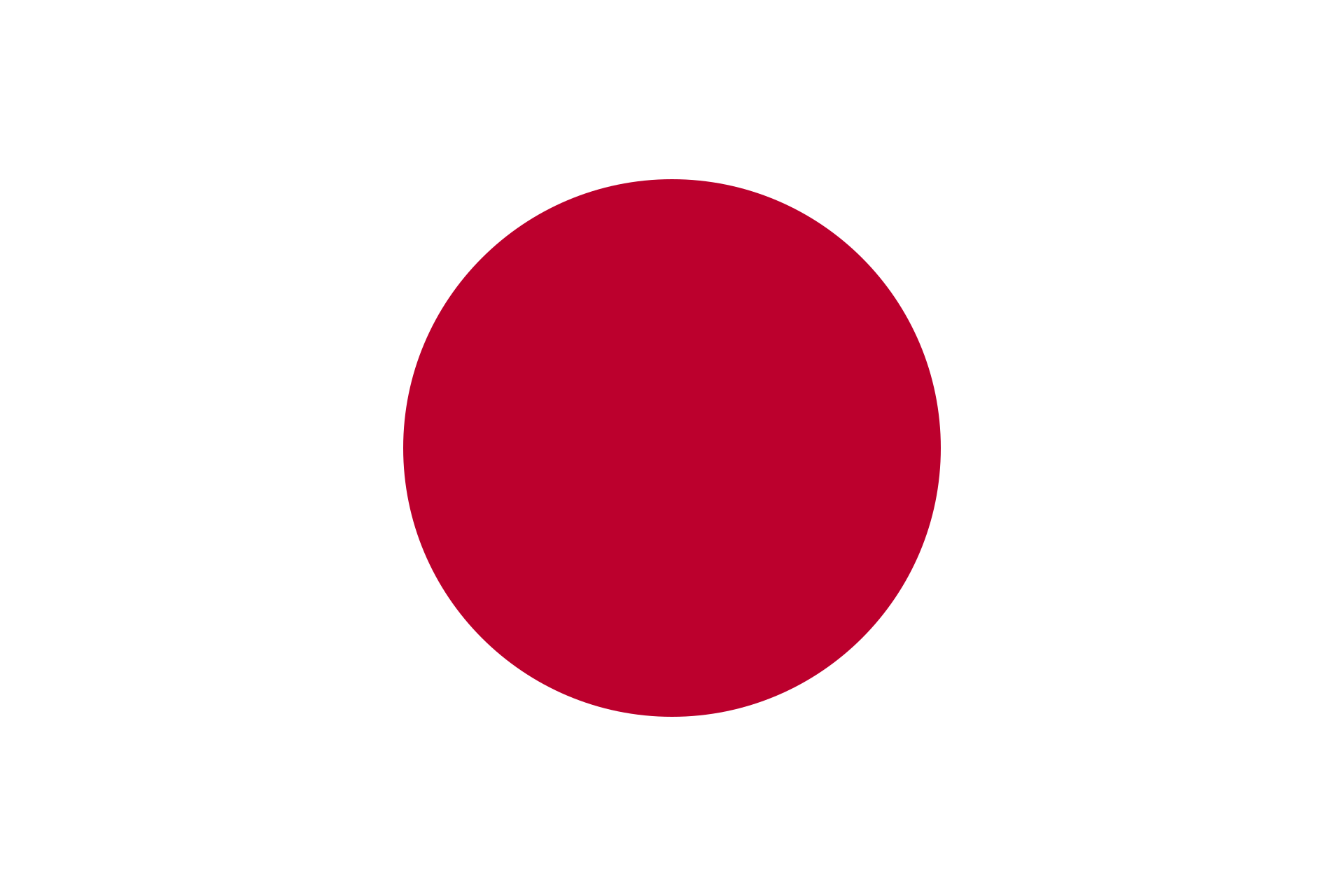 Minimize dependency on data sources to maximize recombination.
Able to follow the evolution of its sensors in order to keep a real time logic
Measurable and monitored to track its life cycle
8
Integration
Fiware Standard
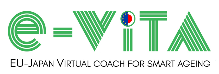 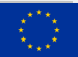 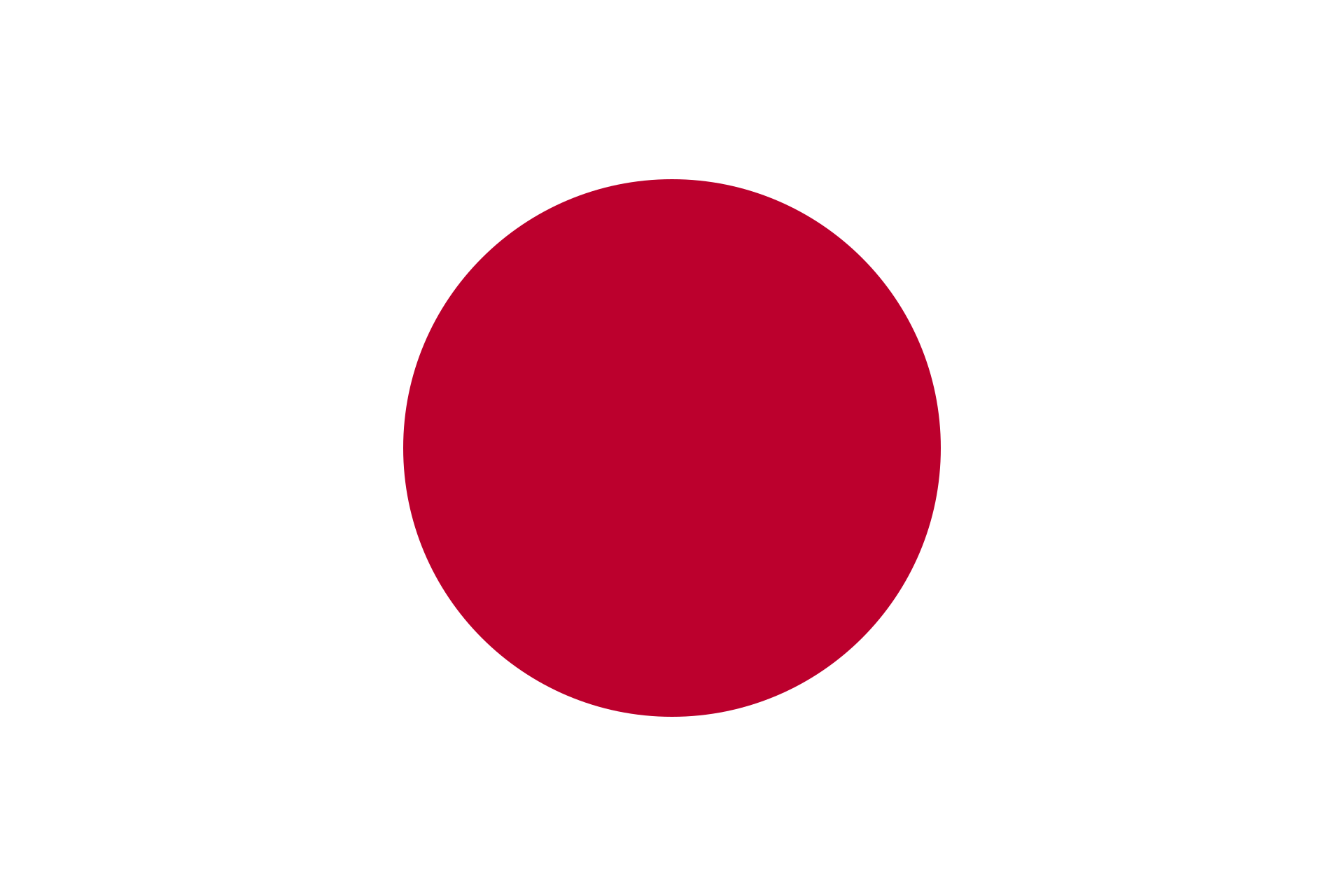 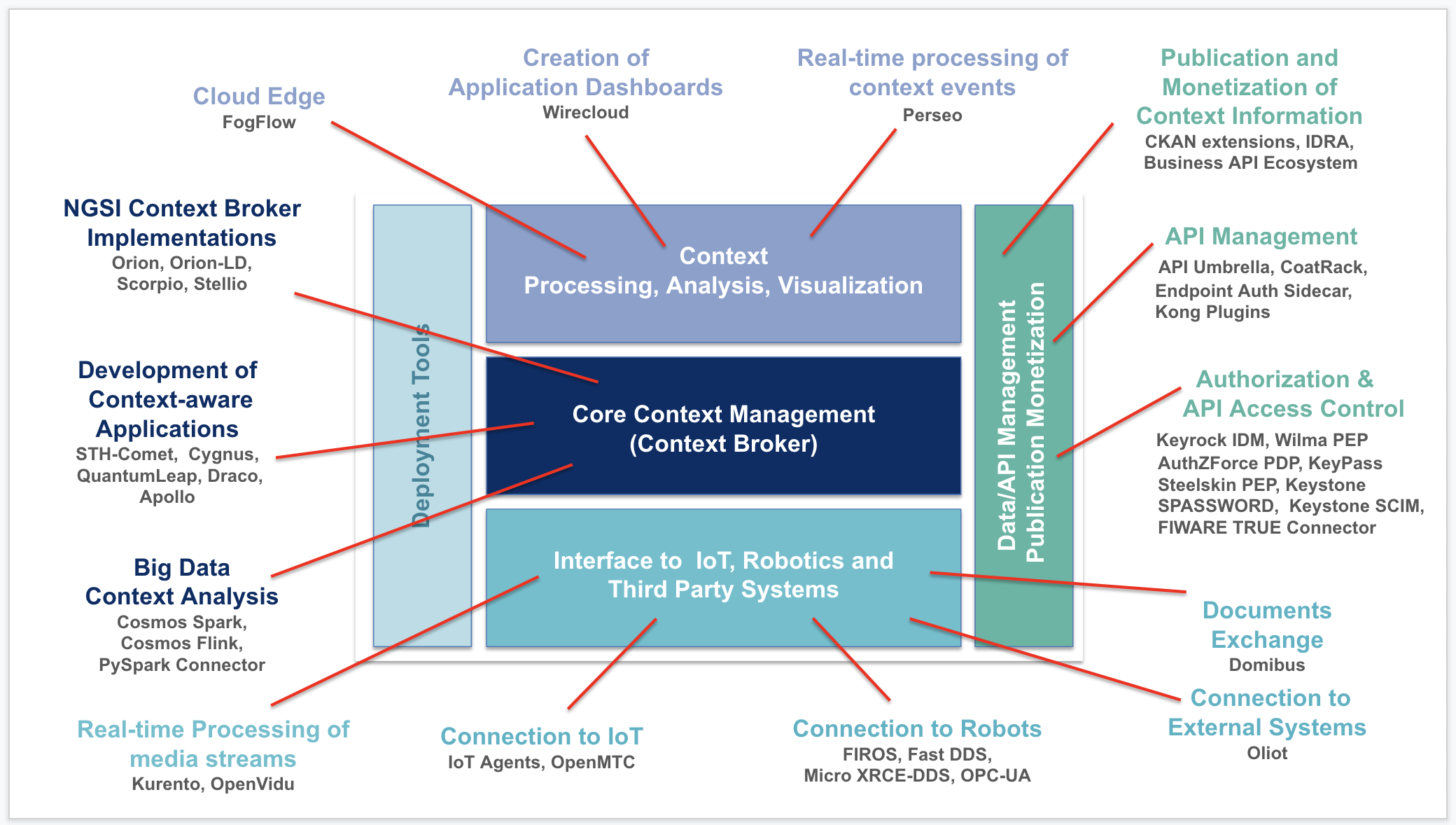 Fiware project : https://www.fiware.org/
9
Integration - DFP
2 solutions
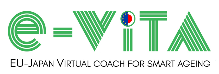 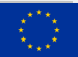 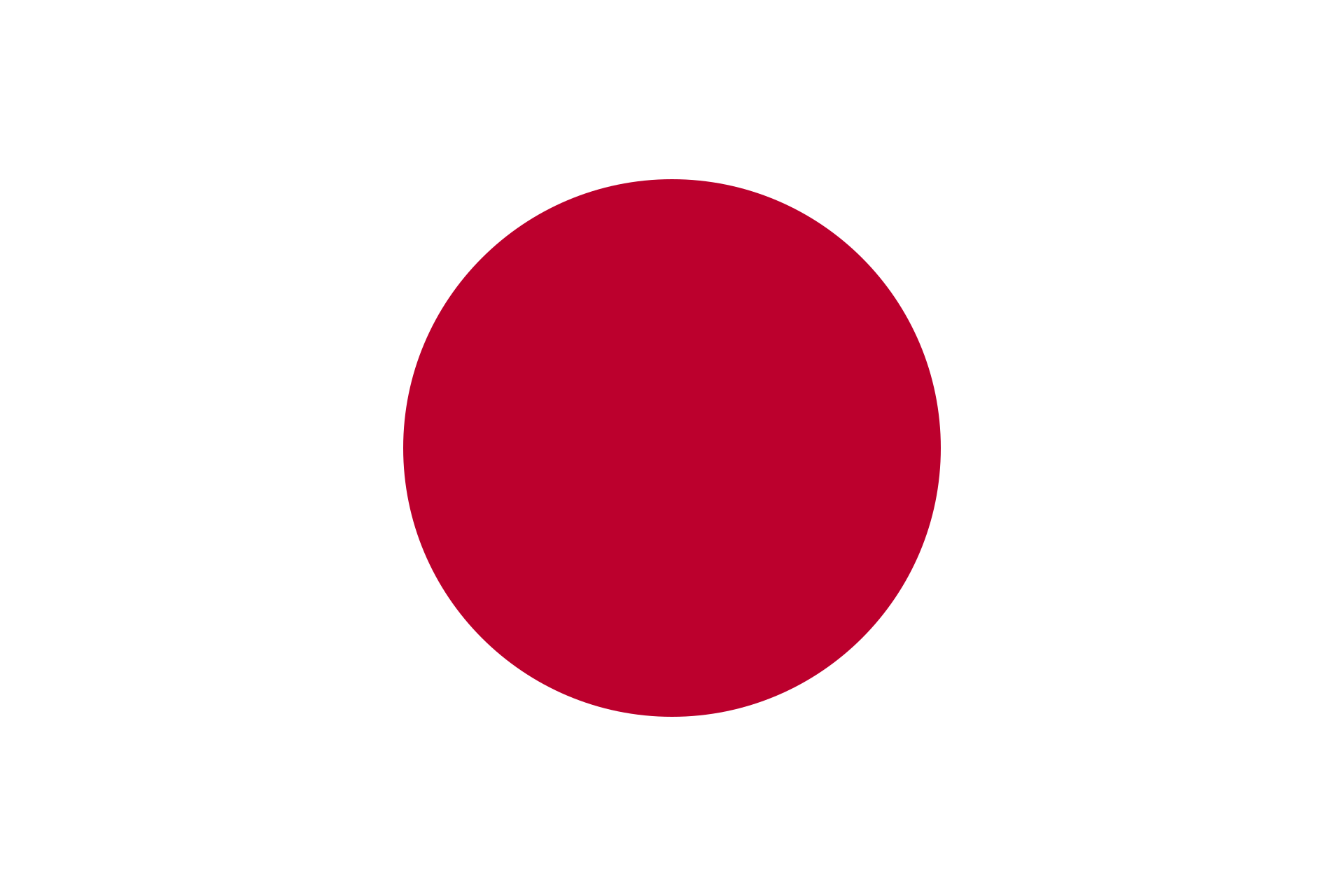 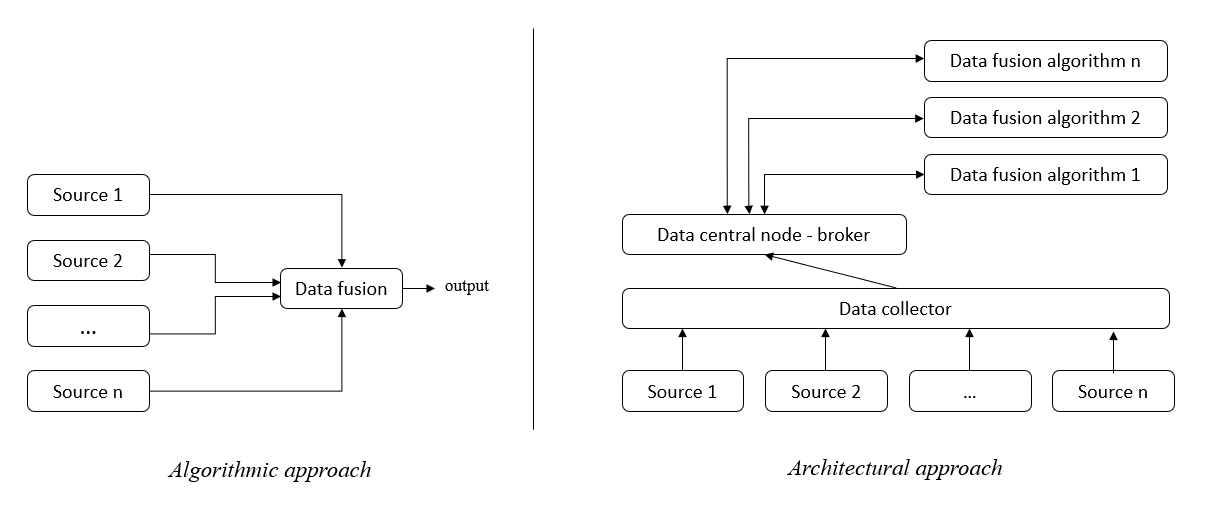 10
Integration - DFP
Architecture example
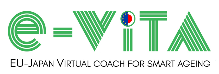 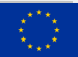 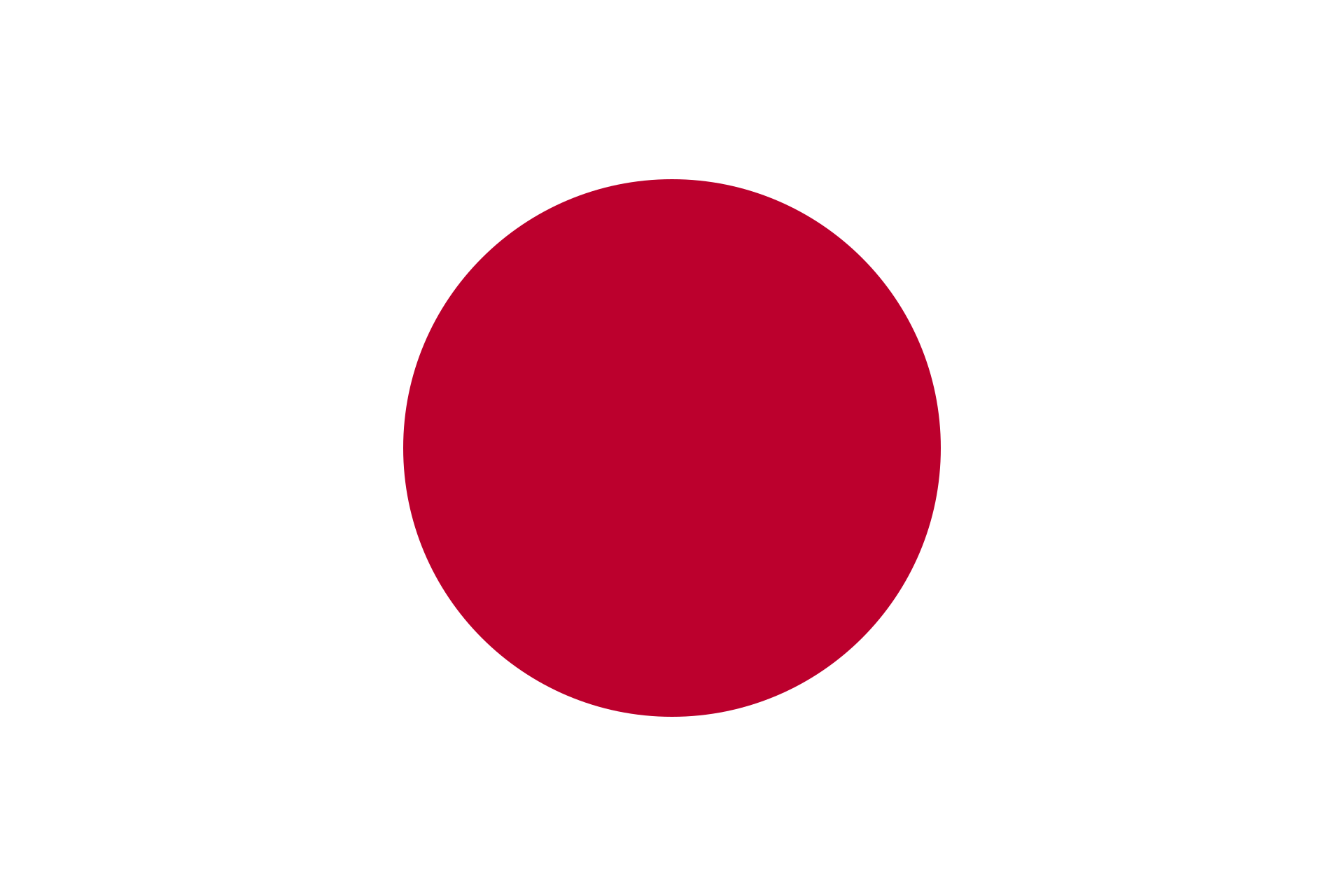 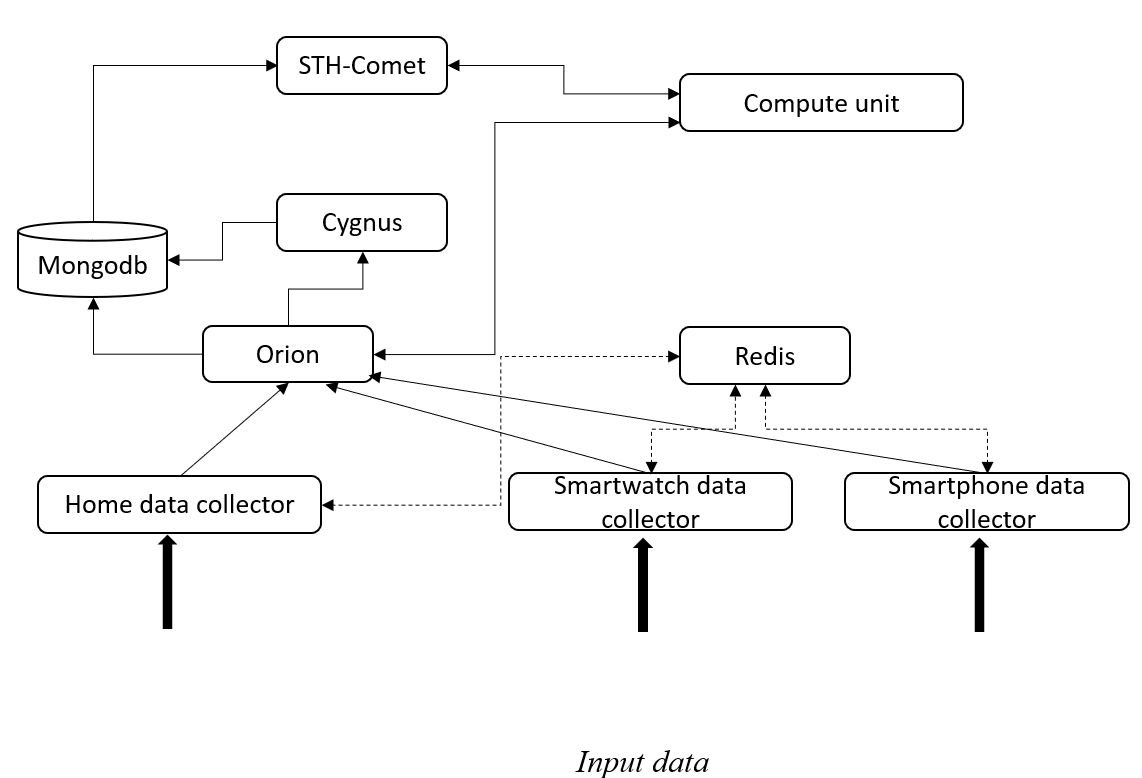 11
Conclusion
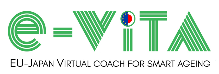 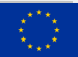 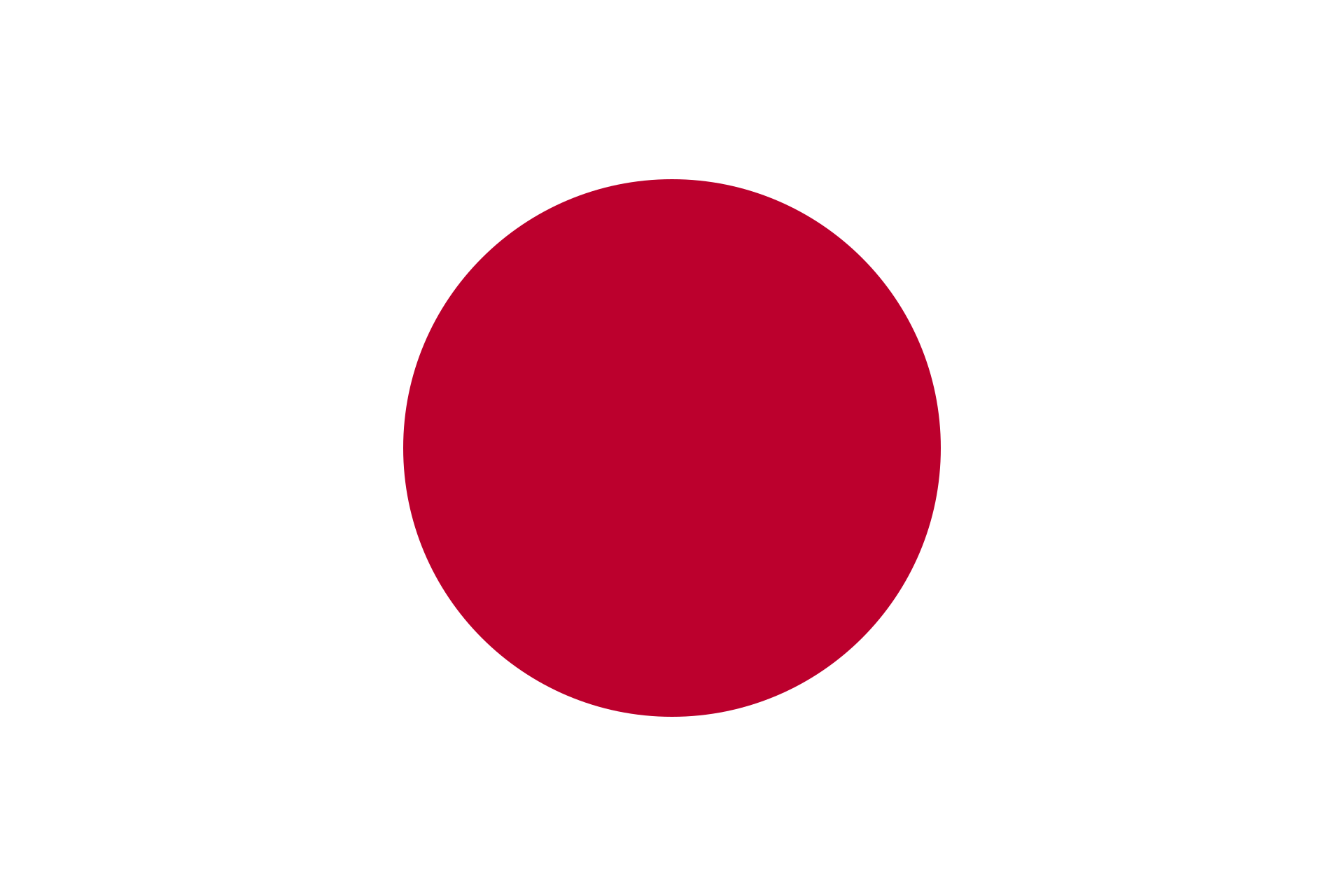 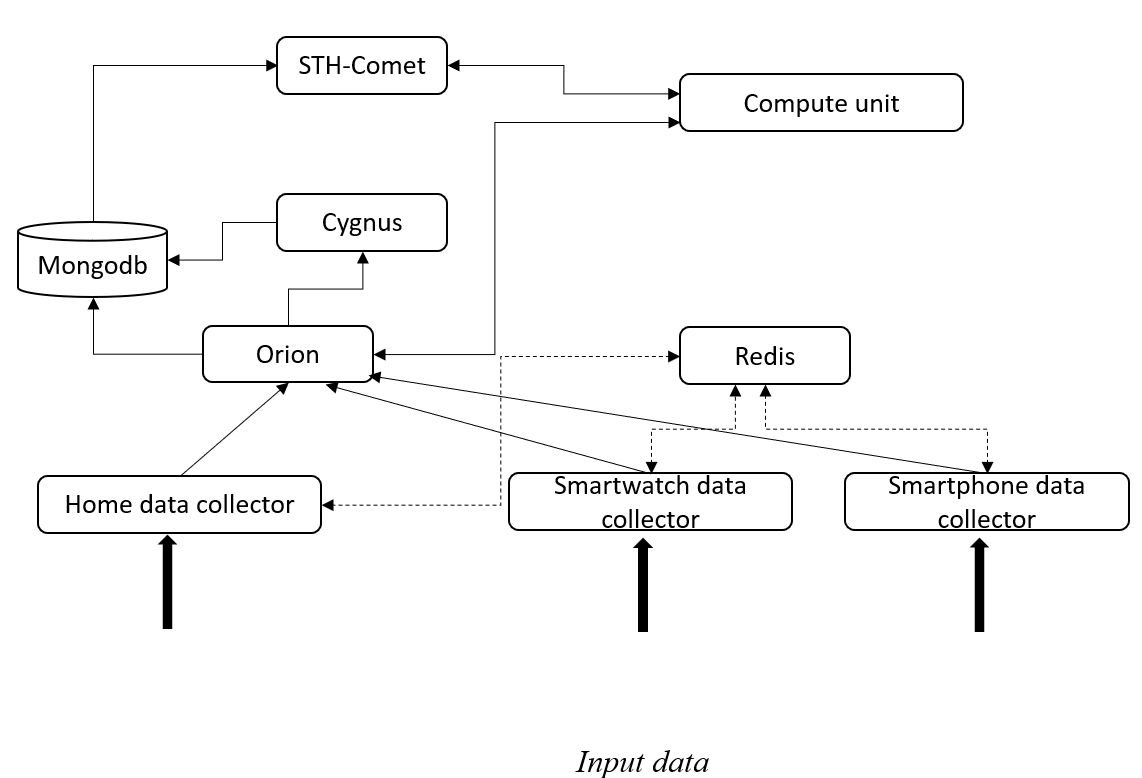 12
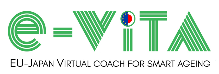 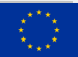 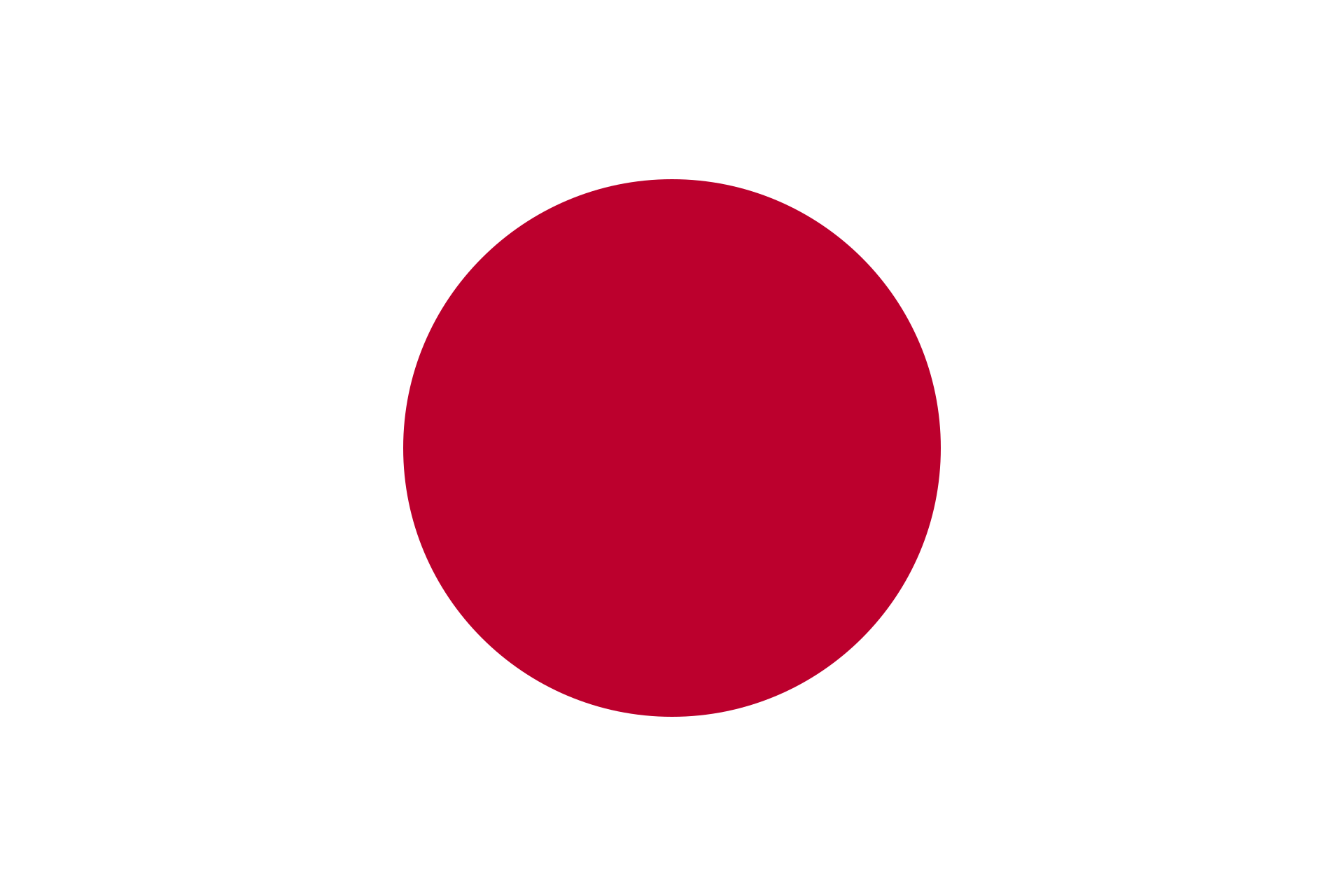 Thank you for your attention !
Presented by Florian Szczepaniak

With the support of 
Jerome Boudy
Mossaab Hariz
Christophe Lohr
Gerard Chollet
13